ΚΥΤΤΑΡΑ – ΙΣΤΟΙ – ΣΥΣΤΗΜΑΤΑ
ΑΡΧΙΤΕΚΤΟΝΙΚΗ ΑΝΘΡΩΠΙΝΟΥ ΟΡΓΑΝΙΣΜΟΥ
Κύτταρο	είναι η μικρότερη συγκροτημένη μονάδα ζωής.
Ιστός	είναι το σύνολο πολλών κυττάρων που έχουν την ίδια μορφολογία και επιτελούν την ίδια λειτουργία (π.χ. μυϊκός ιστός).
Όργανο	είναι συγκεκριμένο τμήμα του σώματος που σχηματίζεται από την συνένωση πολλών ιστών (π.χ. στομάχι, καρδιά, έντερο, πνεύμονες κλπ.) και επιτελεί μια ειδική λειτουργία.
Σύστημα	είναι ένα σύνολο από διακριτά (ξεχωριστά) όργανα που συνεργάζονται για την ολοκλήρωση μιας λειτουργίας (π.χ. αναπνευστικό, πεπτικό, νευρικό σύστημα κ.ά.).
ΚΥΤΤΑΡΑΜορφολογία - Μέρη του κυττάρου
Κυτταρική μεμβράνη
Περιβάλλει το κύτταρο επιτρέποντας επιλεκτικά την διέλευση διαφόρων ουσιών (π.χ. θρεπτικές ουσίες, Ο2, Η2Ο, ηλεκτρολύτες).
Κυτταρόπλασμα
Βρίσκεται στο εσωτερικό του κυττάρου, έχει την μορφή διαλύματος και περιέχει τα κυτταρικά οργανίδια και τον κυτταροσκελετό (μικροϊνίδια και μικροσωληνίσκοι).
Κυτταρικά οργανίδια (μιτοχόνδρια, ενδοπλασματικό δίκτυο - ριβοσωμάτια, λυσοσωμάτια κ.ά.)
Επιτελούν διάφορες λειτουργίες (παραγωγή ενέργειας, σύνθεση πρωτεϊνών, διάσπαση ουσιών).
Πυρήνας
Βρίσκεται στο κέντρο του κυττάρου. Χωρίζεται από το κυτταρόπλασμα με την πυρηνική μεμβράνη. Περιέχει την χρωματίνη που αποτελείται από DNA και πρωτεΐνες και σχηματίζει τα χρωματοσώματα (23 ζεύγη).
Όλα τα κύτταρα (εκτός από τα δερματικά) περιβάλλονται από το εξωκυττάριο υγρό.
Κύτταρο
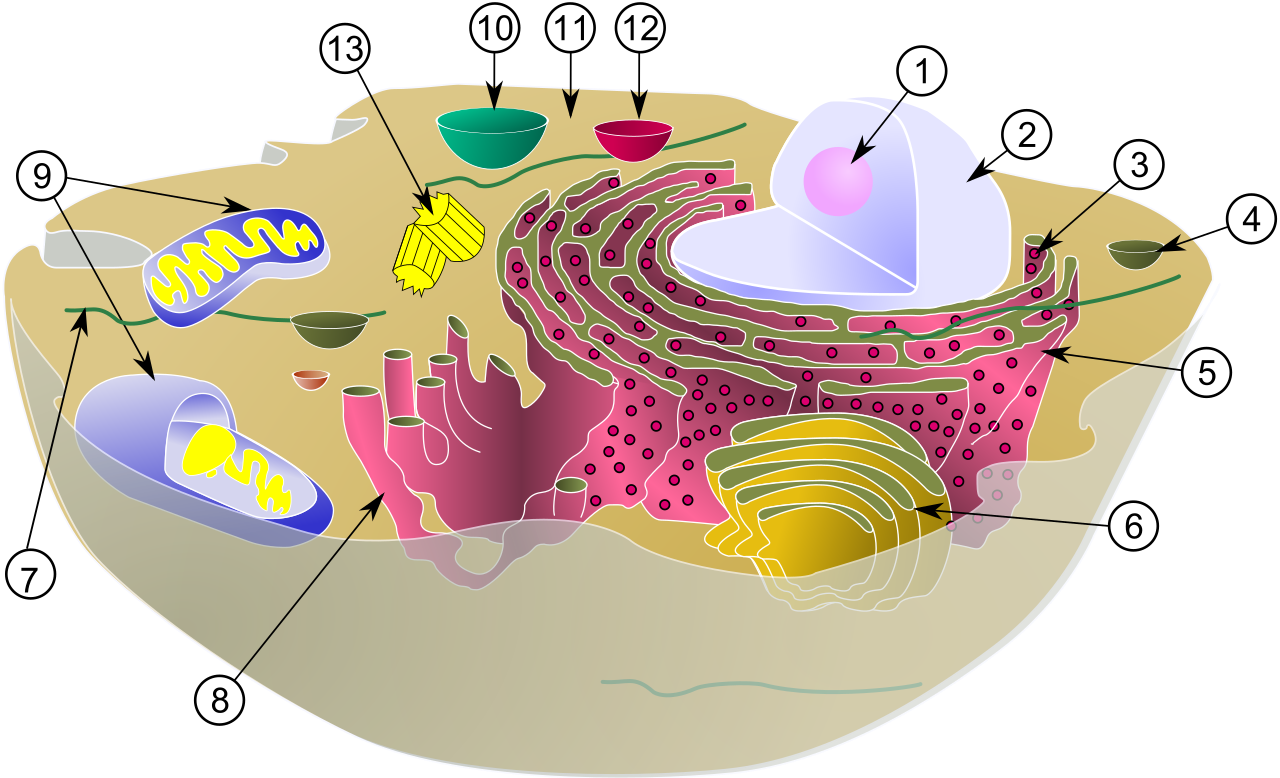 Διάγραμμα ενός τυπικού ζωικού ευκαρυωτικού κυττάρου, όπου δείχνονται και οι υποκυτταρικές μονάδες. Οργανίδια : 1. Πυρηνίσκος 2. Πυρήνας 3. Ριβόσωμα 4. Κυστίδιο 5. Τραχύ ενδοπλασματικό δίκτυο (ΕΔ) 6. Συσκευή Golgi 7. Κυτταροσκελετός 8. Λείο ενδοπλασματικό δίκτυο 9. Μιτοχόνδρια 10. Κενοτόπιο 11. Κυτταρόπλασμα 12. Λυσόσωμα 13. Κεντριόλιο μέσα σε Κεντροσωμάτιο. Ολόκληρο το κύτταρο περιβάλεται από τη κυτταρική ή πλασματική μεμβράνη
By MesserWoland and Szczepan1990 [GFDL (http://www.gnu.org/copyleft /fdl.html), CC-BY-SA-3.0 (http://creativecommons.org/licenses/by-sa/3.0/) or CC BY-SA 2.5  (https://creativecommons.org/licenses/by-sa/2.5)], from Wikimedia Commons
Ευκαριωτικά και προκαρυωτικά κύτταρα
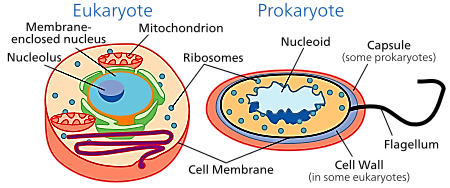 “Celltypes”, από Kelvinsong διαθέσιμο ως κοινό κτήμα
Απεικόνιση της μεμβράνης
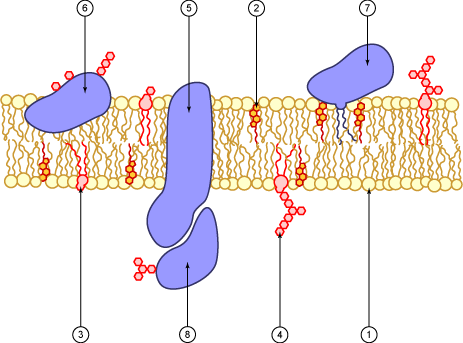 “Cell membrane scheme”, από Foobar με άδεια CC BY-SA 3.0
Διαμεμβρανικός υποδοχέας
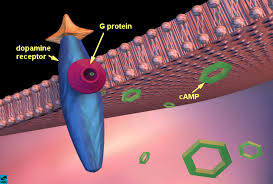 wiki.brown.edu
Κυτταρικές λειτουργίες
Θρέψη - μεταβολισμός
Πρόσληψη θρεπτικών ουσιών, χρήση τους για παραγωγή ενέργειας και σύνθεση διαφόρων απαραιτήτων συστατικών και αποβολή αχρήστων προϊόντων. Μεταβολισμός είναι το σύνολο των χημικών αντιδράσεων που γίνονται στο κύτταρο (ή και σε όλο τον οργανισμό). 

Εκκριτικότητα
Ορισμένα κύτταρα (πχ. αδενικά), συνθέτουν ορισμένες ουσίες οι οποίες εκκρίνονται είτε στο αίμα (ορμόνες) είτε σε ειδικούς πόρους (πχ. σίελο) μεταφερόμενες σε άλλα σημεία του σώματος (απομακρυσμένα ή γειτονικά) όπου ασκούν την δράση τους.

Κυτταρική αναπνοή
Πρόσληψη Ο2 (από το αίμα) και αποβολή CO2 (στο αίμα).

Αναπαραγωγή
Διαίρεση κυττάρου (μίτωση) από την οποία προκύπτουν δύο κύτταρα όμοια με το αρχικό (μητρικό).
Κυτταρικές λειτουργίες
Διέγερση και Κινητικότητα
Αντίδραση στις διάφορες μεταβολές του περιβάλλοντος.

Αγωγιμότητα
Κάποια κύτταρα (συγκεκριμένα τα νευρικά) έχουν την ικανότητα μετάδοσης πληροφοριών με την μορφή ηλεκτρικού δυναμικού είτε μεταξύ τους, είτε προς άλλα κύτταρα (συγκεκριμένα τα μυϊκά).
Συνοψίζοντας, από λειτουργική άποψη το κύτταρο αποτελεί μικρογραφία του οργανισμού, αφού επιτελεί όλες τις βασικές λειτουργίες του σώματος (αναπνοή, πρόσληψη θρεπτικών ουσιών, αποβολή αχρήστων συστατικών, αναπαραγωγή, κίνηση κ.λπ.). Επίσης έχει την ικανότητα ανάπτυξης (αύξηση μεγέθους) και αυτοεπιδιόρθωσης. Ακόμη εμφανίζει ωρίμανση, γήρανση και τελικά κυτταρικό θάνατο (όπως και οι άνθρωποι) αν και η επιβίωση των κυττάρων κυμαίνεται ευρύτατα (από μερικές ημέρες για μερικά κύτταρα του αίματος μέχρι πολλές δεκαετίες για τα νευρικά κύτταρα).
Πυρήνας, πυρηνίσκος, χρωματίνη
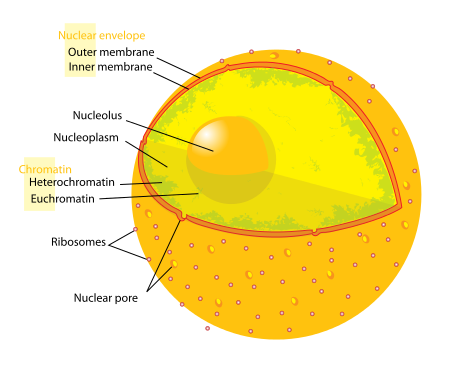 “Diagram human cell nucleus”, από  Hawk-Eye διαθέσιμο ως κοινό κτήμα
Κύτταρο, πυρήνας και πυρηνίσκος
meganhowett.blogspot.gr
Εικόνα μιτοχονδρίου
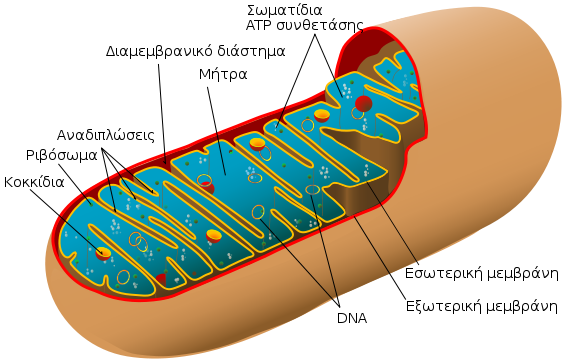 “Animal mitochondrion diagram el”, από  Bibi Saint-Pol με άδεια CC BY-SA 3.0
Εικόνες λυσοσωμάτων
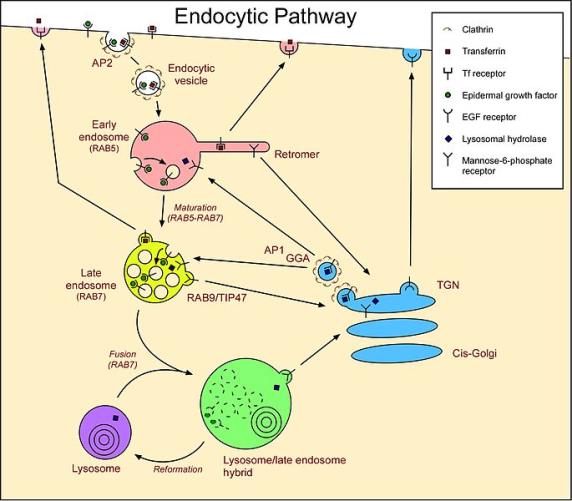 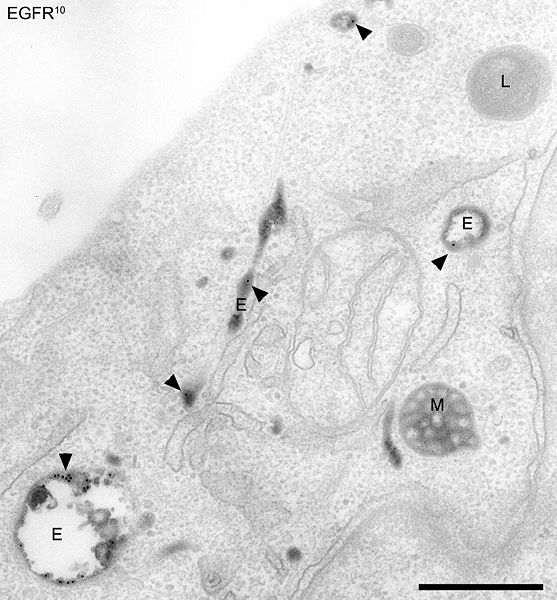 “HeLa cell endocytic pathway labeled for EGFR and transferrin”, από  Putneybridgetube με άδεια CC BY 3.0
“Endocytic pathway of animal cells showing EGF receptors, transferrin receptors and mannose-6-phosphate receptors”, από  Putneybridgetube με άδεια CC BY-SA 3.0
ΙΣΤΟΙ
Είδη Ιστών
Α)  Επιθηλιακός
Επενδύει την εξωτερική επιφάνεια του σώματος (δέρμα) και τις εσωτερικές κοιλότητες (π.χ. στομαχιού, εντέρου κλπ.) ενώ σχηματίζει και τους αδένες (εξωκρινείς και ενδοκρινείς). Βασική λειτουργία: Κάλυψη.
Β)  Ερειστικός
Συνδετικός ιστός (π.χ. υποδόριος ιστός, τένοντες μυών, αίμα, λέμφος).
Χονδρικός ιστός (χόνδροι).
Οστίτης ιστός (οστά).
Βασική λειτουργία: Στήριξη.
Γ)  Μυϊκός ιστός
Κύριος ιστός μυών. Αποτελείται από διαφοροποιημένα κύτταρα (μυϊκές ίνες) που έχουν αποκτήσει συσταλτικότητα (το κυτταρόπλασμά τους έχει μεταπλαστεί σε μυϊκά ινίδια). Μορφολογικά (και λειτουργικά) οι μυϊκές ίνες  διακρίνονται σε  γραμμωτές (σκελετικοί μύες) και λείες (σπλαχνικοί μύες). Βασική λειτουργία: Κίνηση.
Δ)  Νευρικός ιστός
Κύριος ιστός νευρικού συστήματος. Αποτελείται από διαφοροποιημένα κύτταρα (νευρώνες) με ικανότητα μετάδοσης πληροφοριών καθώς και από άλλα υποστηρικτικά κύτταρα (νευρογλοιακά). Βασική λειτουργία: Έλεγχος – συντονισμός.
Να σημειωθεί ότι αναφέρεται μόνο η κύρια λειτουργία που χαρακτηρίζει τον κάθε ιστό. Προφανώς υπάρχουν και άλλες (π.χ. στο επιθηλιακό: έκκριση, στο ερειστικό: σύνδεση διαφόρων δομών, προστασία ευαίσθητων οργάνων κ.ά., στο νευρικό: ανώτερες πνευματικές λειτουργίες, αντίληψη αισθήσεων κ.λπ.).
Ο σχηματισμός των διαφόρων ιστών είναι αποτέλεσμα της διαφοροποίησης των κυττάρων (μορφολογικής και λειτουργικής), η οποία τους παρέχει την απαιτούμενη εξειδίκευση και ικανότητα για την επιτέλεση συγκεκριμένων λειτουργιών π.χ. τα νευρικά κύτταρα διαθέτουν νευρικές ίνες (νευράξονες) για τη μεταβίβαση των πληροφοριών.
Επιθηλιακός ιστός
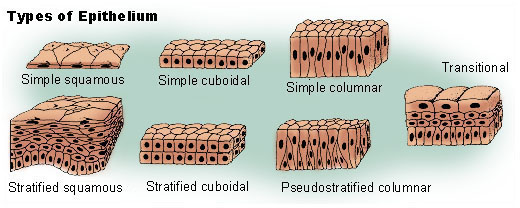 http://training.seer.cancer.gov/module_anatomy/images/illu_epithelium.jpg
Συνδετικός ιστός
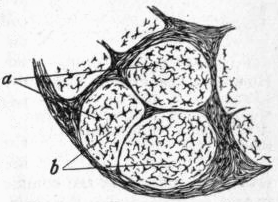 Ιστός Τένοντα
By Anonymous - 1911 Encyclopædia Britannica, Connective Tissues article; vol. 6, pp 959–963, Public Domain, https://commons.wikimedia.org/w/index.php? curid=56826125
Μυϊκός ιστός (σκελετικός μυς)
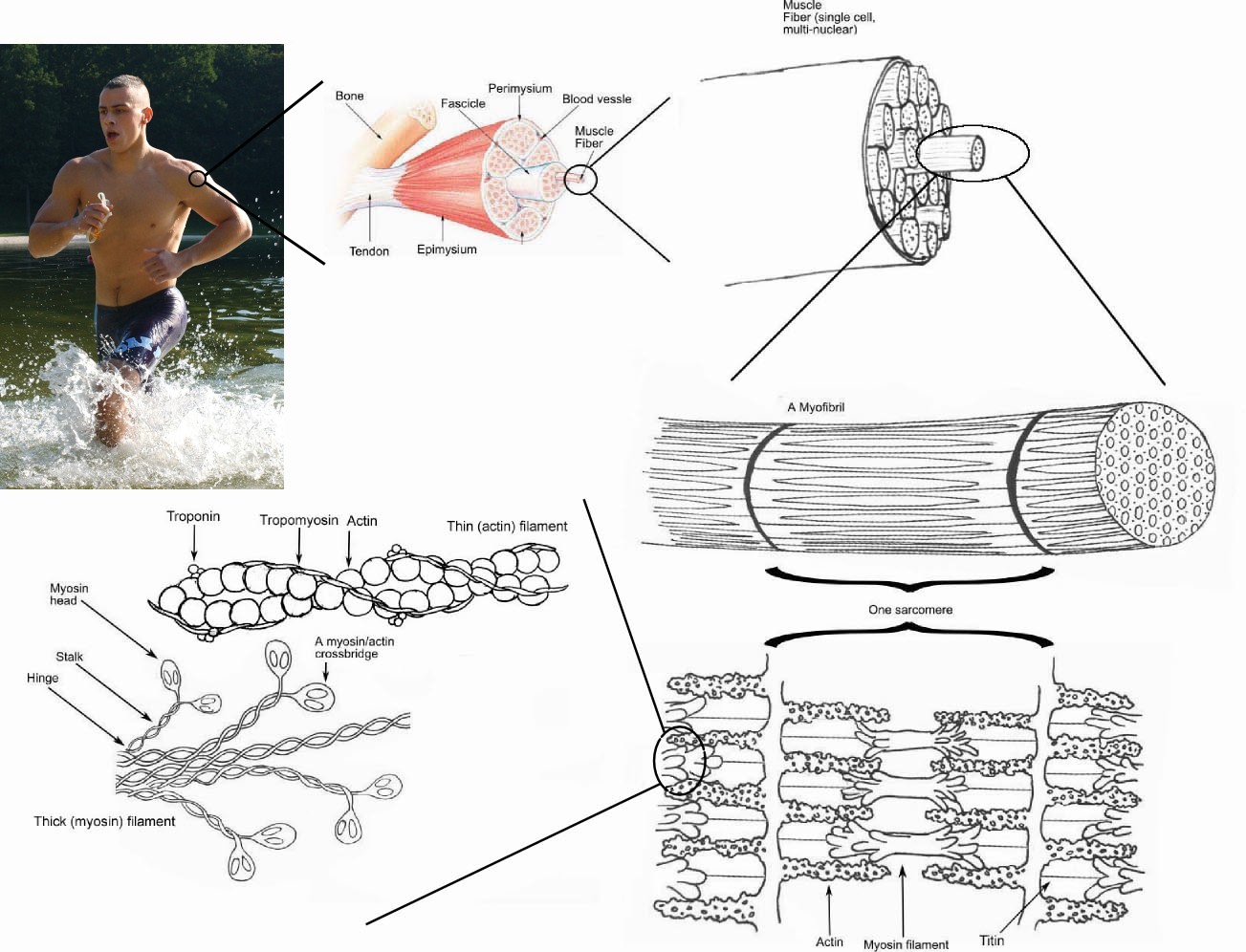 CC BY-SA 3.0 
https://commons.wikimedia.org/w/index.php?curid=73744
Νευρικό κύτταρο
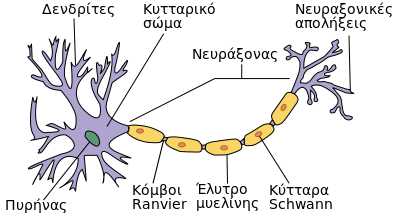 By User: Dhp1080, translated and modified by Badseed. - Originally Neuron.jpg taken from the US Federal (public domain) (Nerve Tissue, retrieved March 2007), redrawn by User:Dhp1080 in Illustrator. Source: "Anatomy and Physiology" by the US National Cancer Institute's Surveillance, Epidemiology and End Results (SEER) Program., CC BY-SA 3.0, https://commons.wikimedia.org/w/index.php?curid=24139135
Συστήματα
Σκελετικό
Μυϊκό
Νευρικό
Αναπνευστικό
Κυκλοφορικό
Αίμα και Λέμφος
Πεπτικό
Ουροποιητικό
Γεννητικό
Ενδοκρινικό
Καλυπτήριο (Δέρμα και εξαρτήματα)
Αισθητήρια Όργανα
Τα συστήματα συνεργάζονται, συντονίζονται και αλληλεπιδρούν ούτως ώστε ο οργανισμός να λειτουργεί ως ενιαίο σύνολο. Συστήματα, ιστοί και κύτταρα συμμετέχουν όλα (στο μέτρο που τους αναλογεί) στη διατήρηση της ομοιοστασίας.